Skies
By
research
Include relevant sky images of the following:
Time lapse
Time splice
Multiple images overlapped
Sky photoshoot
Sky photoshoot
Best photo full size
Best photo full size
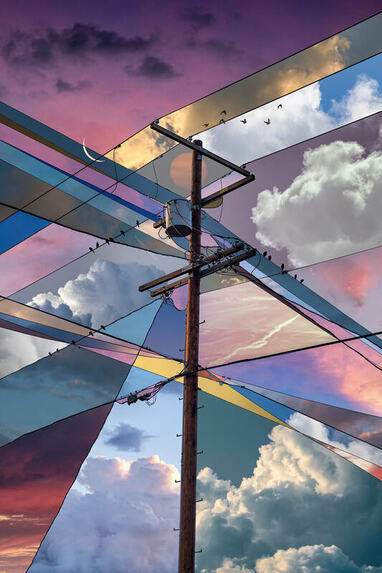 Working in the style of Alex Hyner – Twenty skies
To create this image I…
Something I like about it is…
I could develop further it to be more individual by…
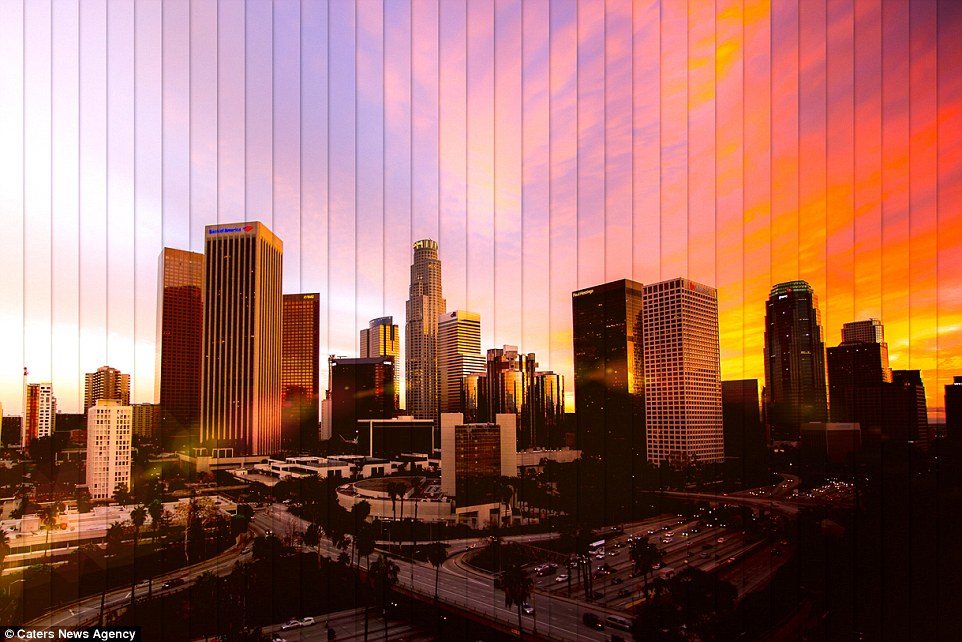 Working in the style of Daniel Marker Moore – Time Splice
To create this image I…
Something I like about it is…
I could develop further it to be more individual by…
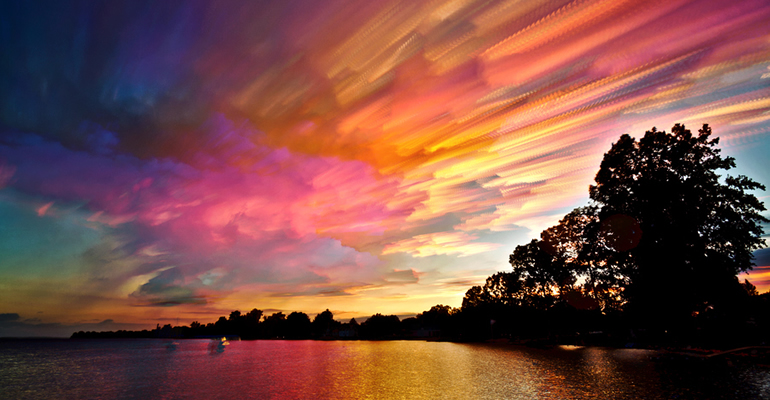 Working in the style of Mark Molloy – Time lapse effect
To create this image I…
Something I like about it is…
I could develop further it to be more individual by…
experiments
experiments
experiments
Outcomes
evaluation
Through this mini project I have learnt to…
I refined my ideas through experiments with…
My outcomes linked mostly to …artist… by…
Something that I feel was successful was…
With more time I would continue to develop…